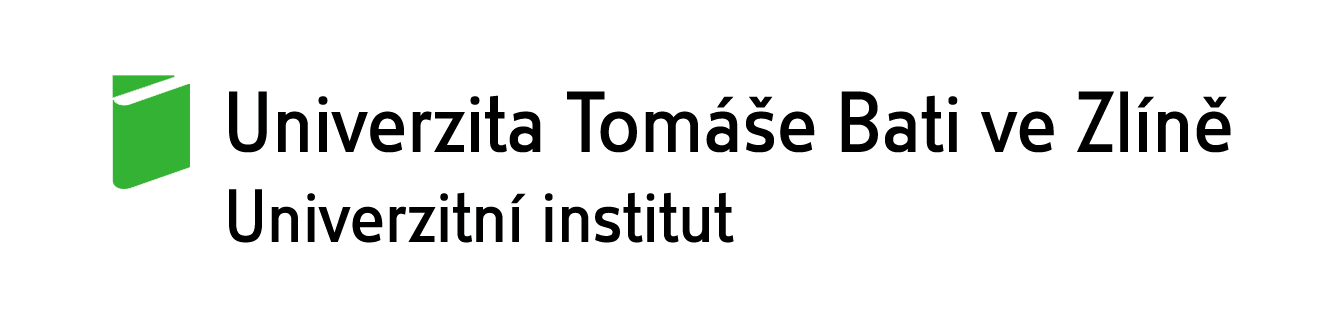 prof. Michal Sedlačík Ph.D.
Koncepce rozvoje
výzkumného vysokoškolského ústavu ve střednědobém horizontu
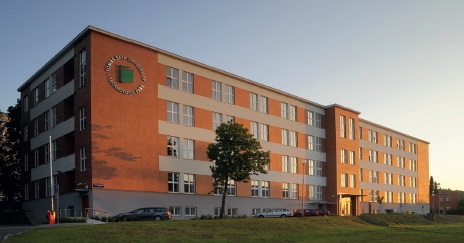 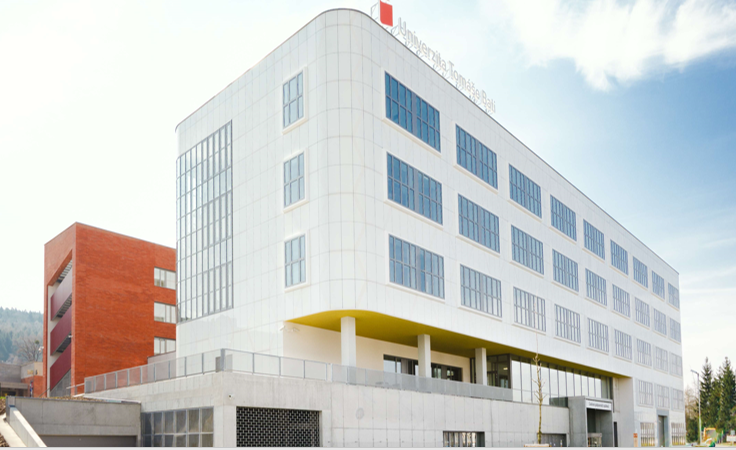 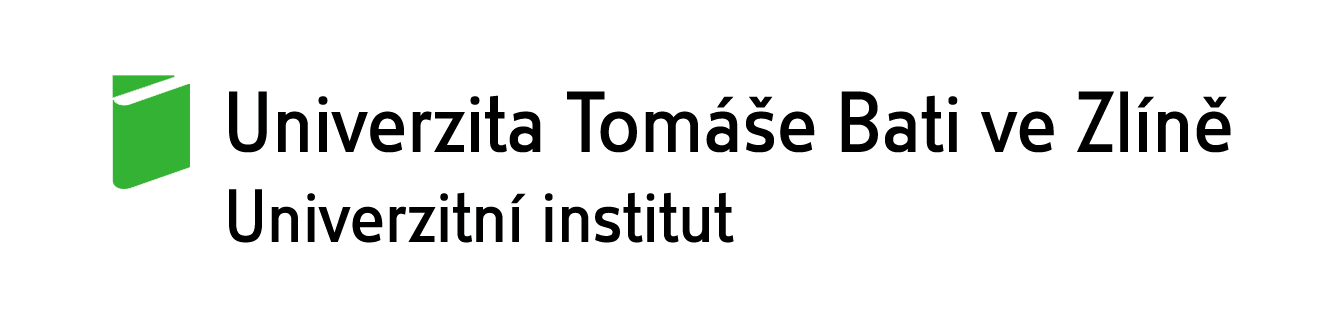 Střednědobá vize
Vysokoškolský ústav UTB ve Zlíně zaměřený na tvůrčí a s ní související činnosti, který má:
stabilní a vyváženou strukturu,
transparentní vedení,
efektivní hospodaření,
mezinárodní rozsah,
všestrannou komunikaci.

Koncepce orientovaná na:
restrukturalizaci vysokoškolského ústavu,
kvalifikované týmové vedení,
rozšiřování finančních zdrojů a efektivní nakládání s těmito,
aktivní mezinárodní spolupráce,
vnitřní a vnější komunikace a třetí role.
Stávající stav vysokoškolského ústavu
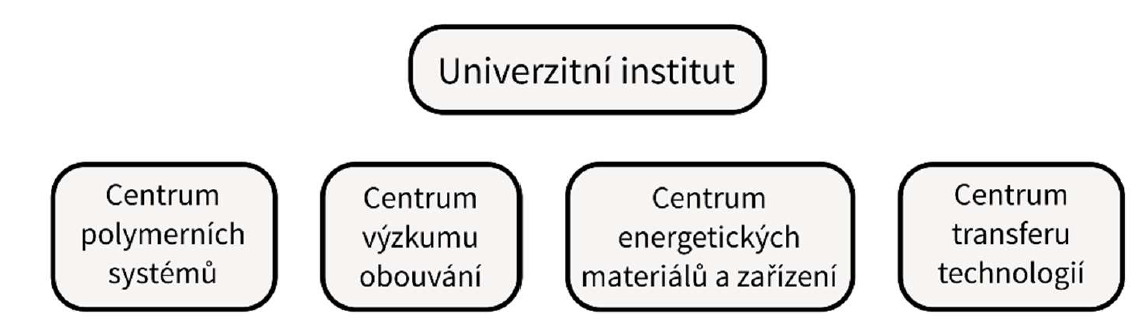 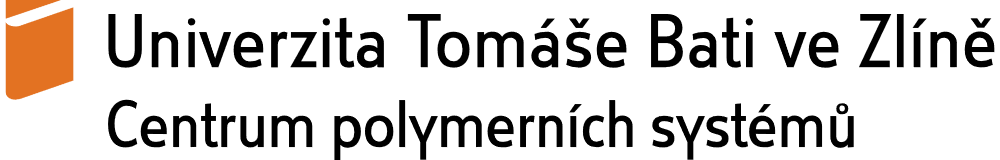 – nejasná hierarchie vedení
– komplikované střety zájmů
– nerovnoměrné rozdělení lidských zdrojů
– nejasná příslušnost organizačních jednotek k UNI
Navrhované změny ve struktuře
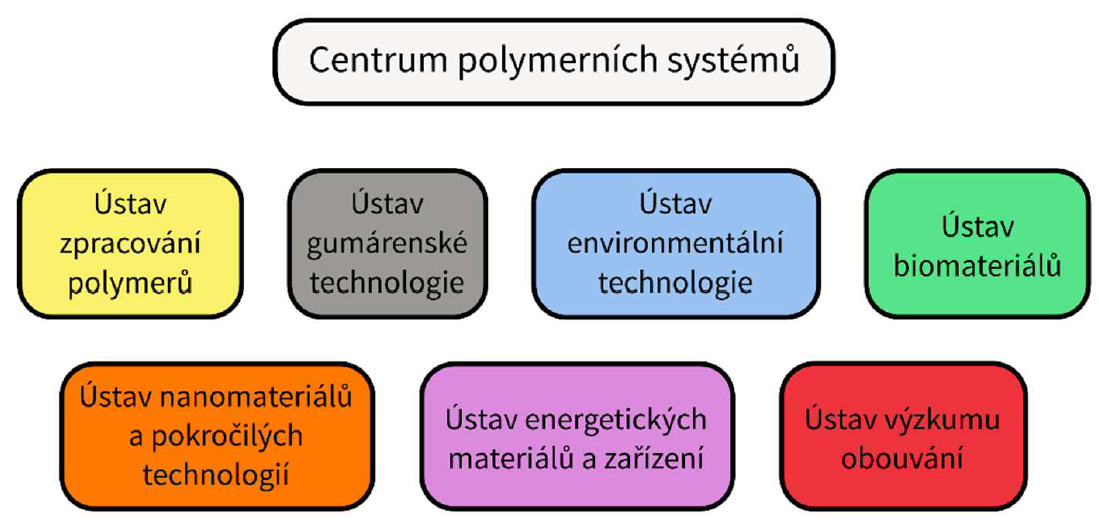 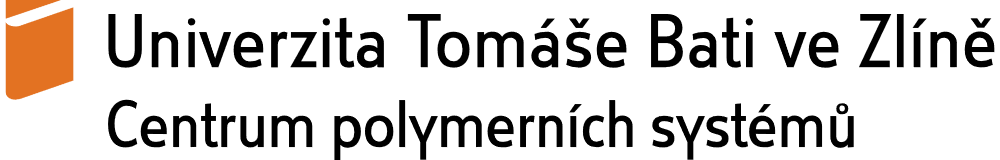 + rovnoměrné personální rozložení
+ efektivnější financování

Změna ve společné součinnosti vedení UTB a AS UTB
Diskuze nad názvy organizačních jednotek (ústav/oddělení/výzkumný institut)
Struktura vedení
Řídící struktura
Ředitel CPS,
Ekonom CPS,
Zástupce ředitele pro tvůrčí činnosti,
Zástupce ředitele pro internacionalizaci,
Zástupce ředitele pro komunikaci a třetí roli.

Poradní orgány
Kolegium CPS,
Vědecká rada,
Průmyslová rada.
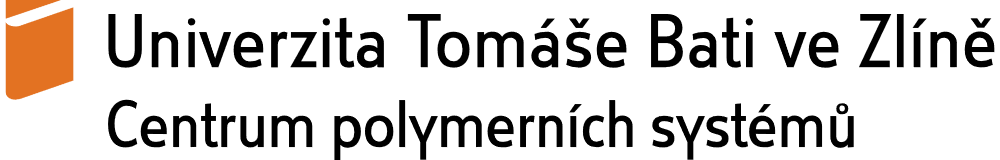 Závěrem
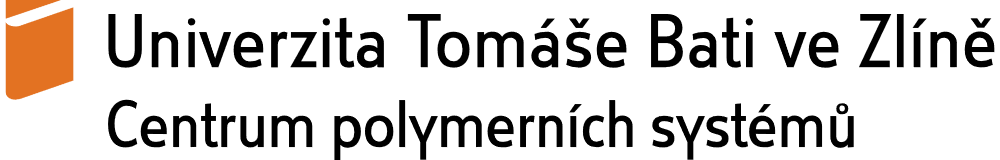 Věřím, že naprostá korektnost, otevřenost a individuální přístup ke každému zaměstnanci povede ke spokojenosti nejen zaměstnanců CPS ale i ostatních osob, jimž záleží na budoucnosti UTB ve Zlíně.
prof. Ing. Michal Sedlačík, Ph.D.